SEGURANÇA NO TRABALHO
OBJETIVOS

  Maior prevenção de acidentes de trabalho e doenças profissionais.

  Aumentar o estado de conforto das pessoas no trabalho.

  Desenvolver na população trabalhadora a consciência e a exigência de condições de trabalho dignas.
ACIDENTE DE TRABALHO
De acordo com a Lei 8213/91, art. 19: “acidente de trabalho é o que ocorre pelo exercício do trabalho a serviço da empresa ou pelo exercício do trabalho dos segurados (...), provocando lesão corporal ou perturbação funcional que cause a morte ou a perda ou redução, permanente ou temporária, da capacidade para o trabalho.
Sinais de Segurança
Desde sempre o homem utiliza sinais para satisfazer uma das suas necessidades primárias: Comunicar
Os sinais de segurança servem para nos informar, avisar e proibir em relação a possíveis perigos  que possam surgir.
SINAIS DE SEGURANÇA
AS CORES
As Formas
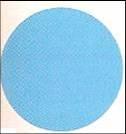 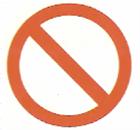 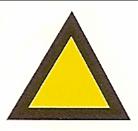 Obrigação
Proibição
Aviso
As Formas
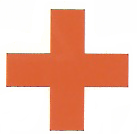 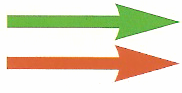 Primeiros Socorros
Informação
Orientação
Sinais de Segurança em Locais de Trabalho Sinais de obrigação
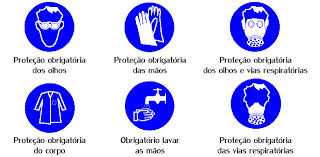 Sinais de proibição
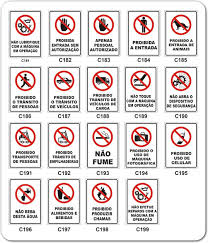 Sinais de aviso de perigo
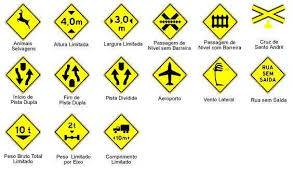 Sinais de salvamento e emergência
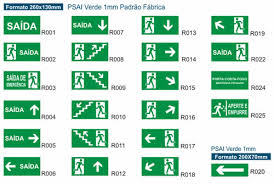 PPRA – PROGRAMA DE PREVENÇÃO DE RISCOS AMBIENTAIS
Norma Regulamentadora (NR 09) que visa à preservação da saúde e da integridade dos trabalhadores, por meio da antecipação, reconhecimento, avaliação e consequente controle da ocorrência de riscos ambientais existentes ou que venham a existir no ambiente de trabalho, tendo em consideração a proteção do meio ambiente e dos recursos naturais.
PPRA – PROGRAMA DE PREVENÇÃO DE RISCOS AMBIENTAIS
QUEM DEVE FAZER?

Ações desenvolvidas pelo empregador com a participação dos trabalhadores.
PPRA – PROGRAMA DE PREVENÇÃO DE RISCOS AMBIENTAIS
O Programa de Prevenção de Riscos Ambientais deverá incluir as seguintes etapas:
a) antecipação e reconhecimentos dos riscos;
b) estabelecimento de prioridades e metas de avaliação e controle;
c) avaliação dos riscos e da exposição dos trabalhadores;
                d) implantação de medidas de controle e avaliação de sua eficácia;
                      e) monitoramento da exposição aos riscos;
                           f) registro e divulgação dos dados.
PPRA – PROGRAMA DE PREVENÇÃO DE RISCOS AMBIENTAIS
O QUE SÃO RISCOS AMBIENTAIS?

Consideram-se riscos ambientais os agentes físicos, químicos, biológicos, ergonômicos e de acidentes existentes nos ambientes de trabalho que, em função de sua natureza, concentração ou intensidade e tempo de exposição, são capazes de causar danos à saúde do trabalhador.
PPRA – PROGRAMA DE PREVENÇÃO DE RISCOS AMBIENTAIS
QUANDO DEVE SER FEITO?

Deverá ser efetuado, sempre que necessário e pelo menos uma vez ao ano, uma análise global do PPRA para avaliação do seu desenvolvimento e realização dos ajustes necessários e estabelecimento de novas metas e prioridades.
Mapa de Riscos
DEFINIÇÃO

Mapa de Risco é uma representação referente aos riscos presentes no ambiente de trabalho.

É apresentado graficamente de acordo com o layout do local analisado através de círculos de cores diferentes, de acordo o nível dos riscos e com as cores correspondentes a eles.

O tamanho dos círculos varia de acordo com o tamanho do risco no local sendo, riscos: pequeno, médio e grande.
Mapa de Riscos
OBJETIVO
Mostrar os riscos presentes no ambiente de trabalho, fazendo um diagnóstico da situação da empresa ou do setor analisado, como também para determinar medidas de prevenção ou anulação dos referidos riscos.

O Mapa de Risco visa também estimular as ações de prevenção de acidentes de trabalho e doenças ocupacionais na empresa.

	Visa estimular a conscientização, fazendo com que 
	       após o conhecimento dos riscos os funcionários 	           passem a serem mais zelosos pela própria segurança.
Mapa de Riscos
Quem elabora o Mapa de Risco

De acordo com a NR 5, item 5.16, a elaboração do Mapa de Risco é de responsabilidade da CIPA em parceria com o SESMT. 

Mesmo quando não for feito em parceria, o nome da CIPA deverá constar no documento para que seja cumprido o item da NR mostrado acima. 

	O Mapa de Risco pode ser completo, ou seja, 	             
                  mapear de uma só vez todos os setores da       
                      empresa ou pode feito por setor.
Mapa de Riscos
Todas as Empresas precisam ter Mapa de Risco?

Sim. Se tiver risco tem que ter Mapa de Risco.
Não importa o tamanho da empresa, quantidade de funcionários e nem mesmo o segmento. Todas devem ter.

	Se o Mapa de Risco está coberto pela lei 
	6.514 na NR 5.16, a falta do mesmo 
	implicará em punição para a empresa.
Mapa de Riscos
Qual a validade do Mapa de Risco?

Revisar sempre que um fato novo modificar a situação dos riscos presentes no ambiente. Isso pode acontecer por uma mudança de layout, acrescentamento de novas máquinas no ambiente, novas saídas, novas entradas, mudança na forma de produzir, alteração dos produtos usados na rotina de trabalho. 
	 Sempre que houver modificações nos riscos 
	    elas devem constar no Mapa de Risco o quanto antes.
Mapa de Riscos
Onde deve ser colocado o Mapa de Risco?

Após ser discutido e aprovado pela CIPA, o Mapa de Risco deve ser colocado no local analisado, deve ser escolhido uma posição em que ele fique bem visível no ambiente.